Lists of Lists
CS 5010 Program Design Paradigms “Bootcamp”
Lesson 5.3
© Mitchell Wand, 2012-2017
This work is licensed under a Creative Commons Attribution-NonCommercial 4.0 International License.
1
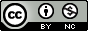 Learning Outcomes
At the end of this lesson, the student should be able to
Give examples of S-expressions
Write the data definition and template for S-expressions
Write functions on S-expressions using the template
2
S-expressions (informally)
An S-expression is something that is either a string or a list of S-expressions.
So if it's a list, it could  contain strings, or lists of strings, or lists of lists of strings, etc.
Think of it as a nested list, where there's no bound on how deep the nesting can get.
Another way of thinking of it is as a multi-way tree, except that the data is all at the leaves instead of in the interior nodes.
3
Some History
An S-expression is a kind of nested list, that is, a list whose elements may be other lists.  Here is an informal history of S-expressions.  
S-expressions were invented by John McCarthy (1927-2011) for the programming language Lisp in 1958.  McCarthy invented Lisp to solve problems in artificial intelligence.  
Lisp introduced lists, S-expressions, and parenthesized syntax.  The syntax of Lisp and its descendants, like Racket, is based on S-expressions.  
The use of S-expressions for syntax makes it easy to read and write programs:  all you have to do is balance parentheses.  This is much simpler than the syntax of other programming languages, which have semicolons and other rules that can make programs harder to read.
S-expressions are one of the great inventions of modern programming.  They were the original idea from which things like XML and JSON grew.
4
Examples
Here are some examples of S-expressions, in list notation (See Lesson 4.1)
"alice"
"bob"
"carole"
(list "alice" "bob")
(list (list "alice" "bob") "carole")
(list "dave" 
      (list "alice" "bob") 
      "carole")
(list (list "alice" "bob") 
      (list (list "ted" "carole")))
5
[Speaker Notes: Here are the same examples, in list notation.]
Examples
Here are the same examples of S-expressions, in write notation (See Lesson 4.1).  We often use write notation because it is more compact.
"alice"
"bob"
"carole"
("alice" "bob")
(("alice" "bob") "carole")
("dave" ("alice" "bob") "carole")
(("alice" "bob") 
 (("ted" "carole")))
6
Data Definition
An Sexp is either
-- a String (any string will do), or
-- an SexpList
 
An SexpList is either
-- empty
-- (cons Sexp SexpList)
Here we’ve built S-expressions where the basic data is strings, but we could build S-expressions of numbers, cats, sardines, or whatever.  We’ll see that later in this lesson.
7
This is mutual recursion
Sexp             SexpList
may contain
may contain
may contain
8
"alice"
"bob"
Data Structures
"alice"
"bob"
"carole"
("alice" "bob")
A list of S-expressions is implemented as a singly-linked list.  Here is an example.
9
Data Structures
(("alice" "bob") "carole")
"carole"
"alice"
"bob"
Here is a slightly more complicated example.  Observe that the first of this list is another list.  The first of the first is the string "alice".
10
Data Structures (cont'd)
"alice"
("alice" 
 (("alice" "bob") "carole")
 "dave")
"dave"
"carole"
"alice"
"bob"
Here is a still more complicated example.
11
Observer Template: functions come in pairs
;; sexp-fn : Sexp -> ??
;; slist-fn : SexpList -> ??

(define (sexp-fn s)
  (cond
    [(string? s) ...]
    [else (... (slist-fn s))]))
 
(define (slist-fn sexps)
  (cond
    [(empty? sexps) ...]
    [else (... (sexp-fn  (first sexps))
               (slist-fn (rest sexps)))]))
12
Remember: the shape of the program follows the shape of the data
may contain
SexpList
Sexp
may contain
Shape of the Data
may contain
13
Remember: the shape of the program follows the shape of the data
may call
slist-fn
sexp-fn
may call
Shape of the Program
may call
14
One function, one task
Each function deals with exactly one data definition.
So functions will come in pairs
Write  contracts and purpose statements together, or
Write one, and the other one will appear as a wishlist function
15
occurs-in?
;; occurs-in? : Sexp String -> Boolean
;; returns true iff the given string occurs somewhere in the given Sexp.
;; occurs-in-slist? : SexpList String -> Boolean
;; returns true iff the given string occurs somewhere in the given list of Sexps.
Here's an example of a pair of related functions: occurs-in? , which works on a Sexp, and occurs-in-slist? , which works on a SexpList.
16
Examples/Tests
(check-equal? 
  (occurs-in? "alice" "alice")
  true)

(check-equal? 
  (occurs-in? "bob" "alice")
  false)

(check-equal?
 (occurs-in? 
  (list "alice" "bob")
  "cathy") 
 false)
(check-equal?
 (occurs-in? 
  (list (list "alice" "bob")
        "carole") 
  "bob") 
 true)

(check-equal? 
 (occurs-in? 
  (list "alice" 
        (list (list "alice" "bob") 
              "dave") 
        "eve")
  "bob")
 true)
17
More Examples
;; number-of-strings-in-sexp  : Sexp -> Number
;; number-of-strings-in-sexps : SexpList -> Number
;; returns the number of strings in the given Sexp or SexpList.

;; characters-in-sexp : Sexp -> Number
;; characters-in-sexps : SexpList -> Number
;; returns the total number of characters in the strings in the given Sexp or SexpList.
18
The S-expression pattern
Can do this for things other than strings:
An XSexp is either
-- an X
-- an XSexpList

A XSexpList is either
-- empty
-- (cons XSexp XSexpList)
19
The Template for XSexp
;; sexp-fn : XSexp-> ??
(define (sexp-fn s)
  (cond
    [(X? s) ...]
    [else (slist-fn s)]))

;; slist-fn : XSexpList -> ??
(define (slist-fn sexps)
  (cond
    [(empty? sexps) ...]
    [else (... (sexp-fn  (first sexps))
               (slist-fn (rest sexps)))]))
(first sexps) is a XSexp.  This is mixed data, so our rule about the shape of the program following the shape of the data tells us that we should expect to wrap it in an (sexp-fn ...) .
20
Sexps with Sardines as the data
A SardineSexp is either
-- a Sardine
-- a SardineSexpList

A SardineSexpList is either
-- empty
-- (cons SardineSexp
         SardineSexpList)
An example of the XSexp pattern.
21
The Template for SardineSexp
;; sardine-sexp-fn : SardineSexp -> ??
(define (sardine-sexp-fn s)
  (cond
    [(sardine? s) ...]
    [else (sardine-sexp-list-fn s)]))

;; sardine-sexp-list-fn : SardineSexpList -> ??
(define (sardine-sexp-list-fn sexps)
  (cond
    [(empty? sexps) ...]
    [else (... (sardine-sexp-fn   (first sexps))
               (sardine-sexp-list-fn (rest sexps)))]))
22
Summary
Nested Lists occur all the time
Mutually recursive data definitions
Mutual recursion in the data definition leads to mutual recursion in the template
Mutual recursion in the template leads to mutual recursion in the code
23
Summary
You should now be able to:
Give examples of S-expressions
Give some reasons why S-expressions are important
Write the data definition and template for S-expressions
Write functions on S-expressions using the template
24
Next Steps
Study the file 05-3-sexps.rkt in the Examples folder
If you have questions about this lesson, ask them on the Discussion Board
Do Guided Practice 5.3
Go on to the next lesson
25